School Recognition 2018-19
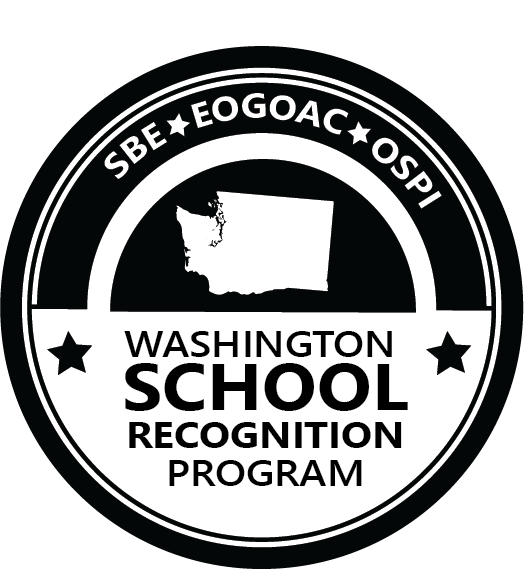 April 2020
What will the webinar cover?
2
The spring 2020 school recognition public release marks the culmination of the School Recognition Workgroup’s Phase 2 work.
Communications
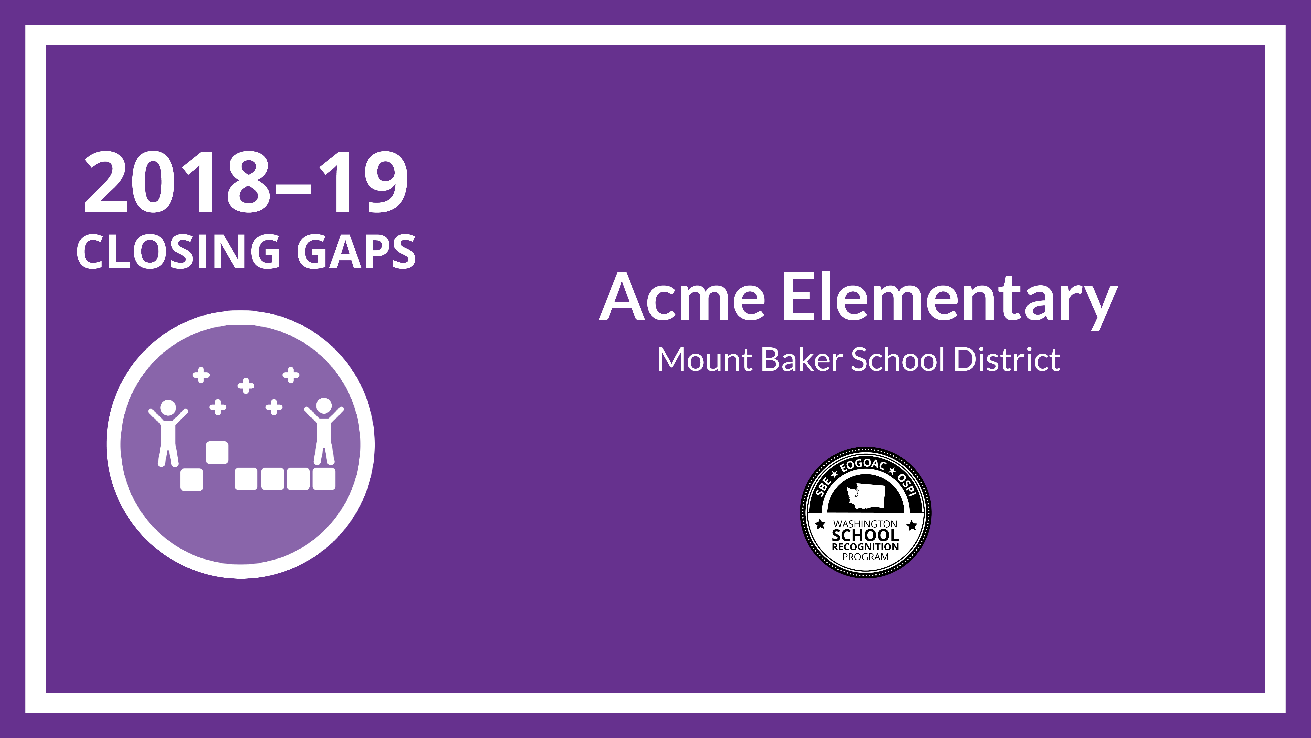 April 21: Embargoed press release and communications tools sent to ESD Communications Directors, Washington School Public Relations Association listserv, live on sbe.wa.gov/recognition
April 22: Press Release - “State Celebrates Schools During School Recognition Week”
April 27 – May 1: Washington School Recognition Week (Legislatively recognized)
Share your congratulations with recognized schools safely on Twitter! Use the hashtag #WASchoolsWeek and SBE will engage!
School Name
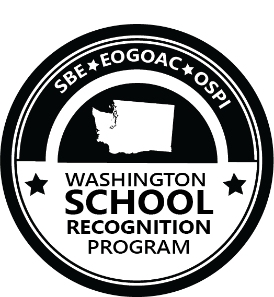 4
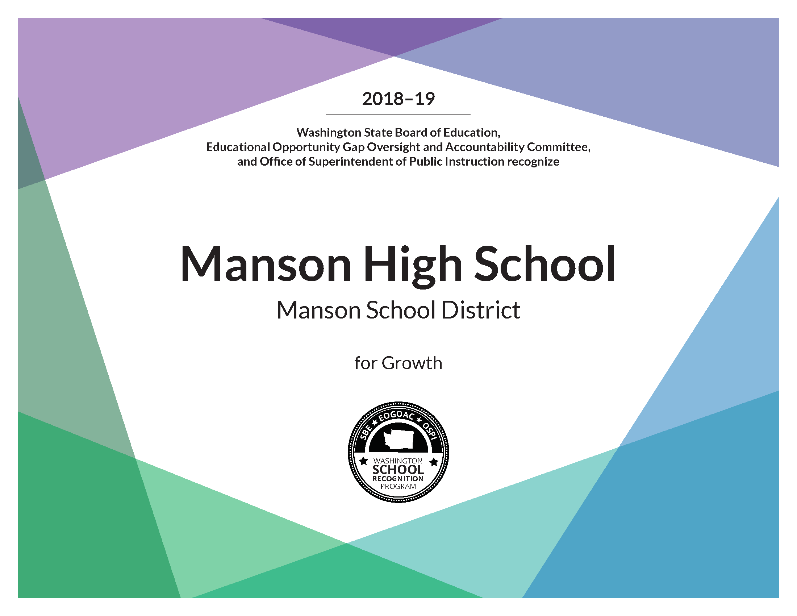 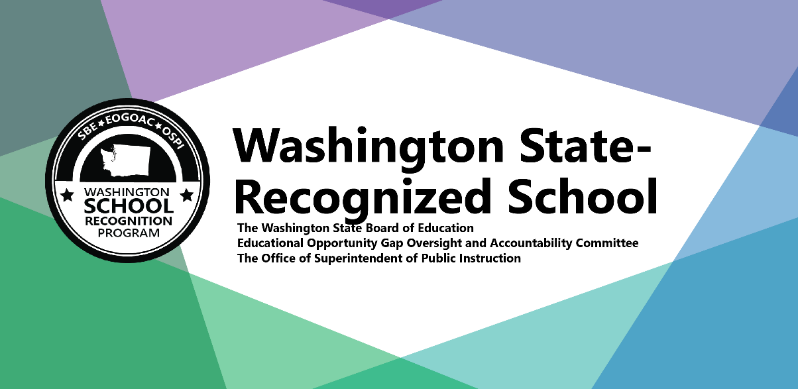 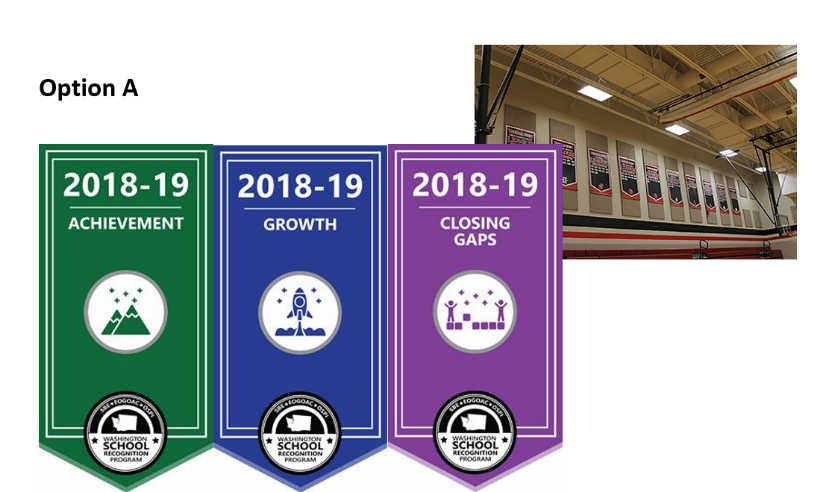 School Name
Banners & Certificates
5
2018-19 School Recognition ModelSchools Can Demonstrate Being Exemplary in Many Ways
6
High Performing - Closing Gaps -
*Note: other qualifying criteria for all schools include meeting participation requirements on statewide assessments, and for Comprehensive and Targeted Support schools, no targeted groups may show a WSIF decline and no new groups may fall below the 2.30 identification threshold.
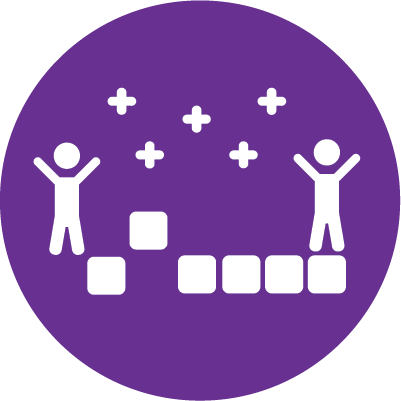 7
High Performing - Growth -
*Note: other qualifying criteria for all schools via any of the routes include meeting participation requirements on statewide assessments. For the All Student recognition, the school must be reducing the WSIF gap between the highest and lowest performing groups and both the highest and lowest performing groups must be improving on the WSIF.
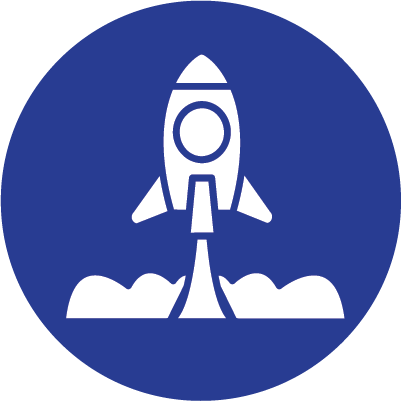 8
High Performing - Achievement -
*Note: other qualifying criteria for all schools include meeting participation requirements on statewide assessments, and all reportable student groups must post a winter 2020 WSIF score of at least 6.00.
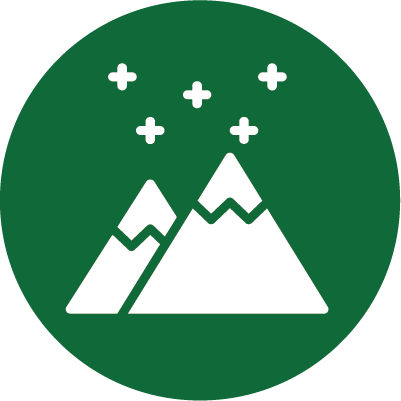 9
Recognition Route by School Level
10
Where to find information on the 2018-19 Recognized Schools
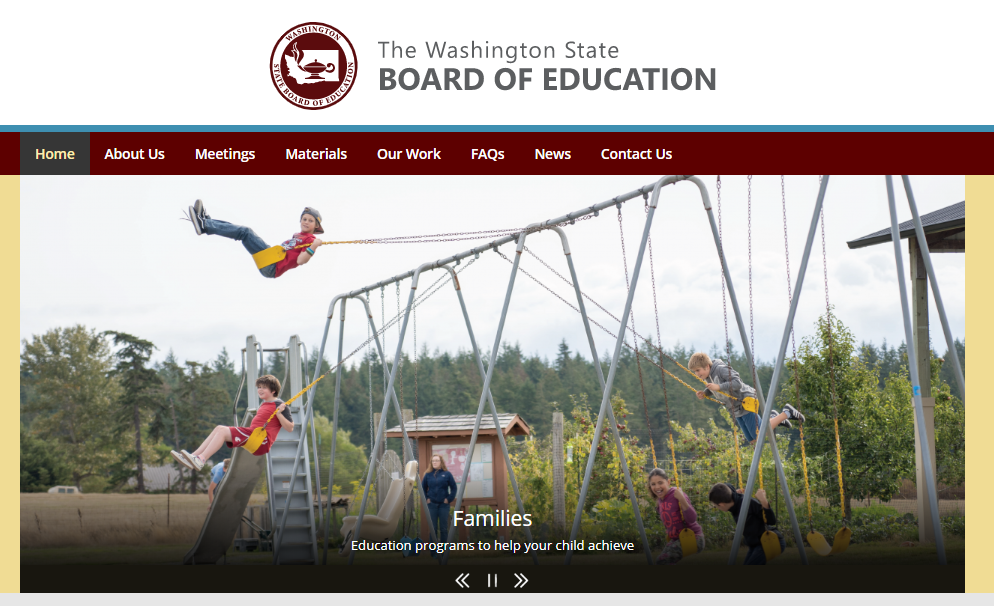 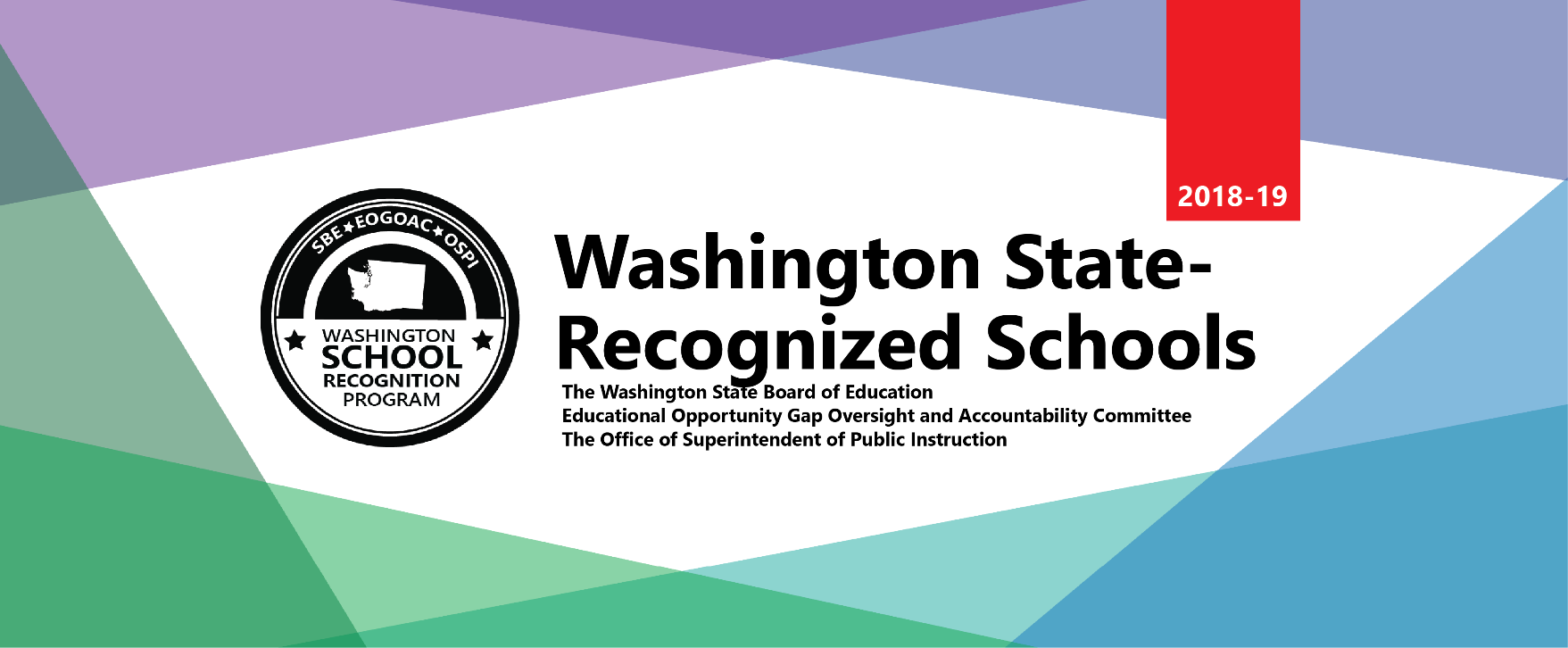 Sbe.wa.gov homepage
11
Where to find information on the 2018-19 Recognized Schools, continued
Generalized description of the 2018-19 school recognition methodology
12
Detailed information on the 2018-19 recognized schools
Generalized description of the 2018-19 school recognition methodology
Sortable list of the 2018-19 recognized schools.
Detailed description of the 2018-19 school recognition methodology
13
Other information available upon the public release.
At the time of the public release, links will be provided for two data files:
Simplified data for the 389 recognized schools
Detailed file for all public schools containing the data elements required to understand why a school or was not identified for recognition.
14
Questions?
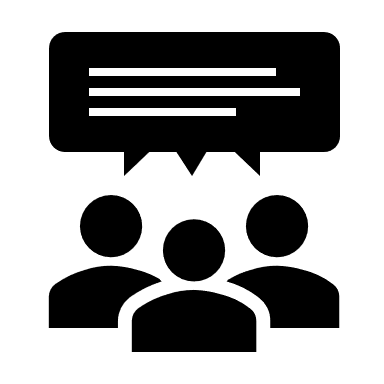 15
Contact Information
Randy Spaulding, Executive Director
Randy.Spaulding@k12.wa.us

Andrew Parr, Research Director
Andrew.Parr@k12.wa.us

Stephanie Davidsmeyer, Communications Manager
Stephanie.Davidsmeyer@k12.wa.us
16